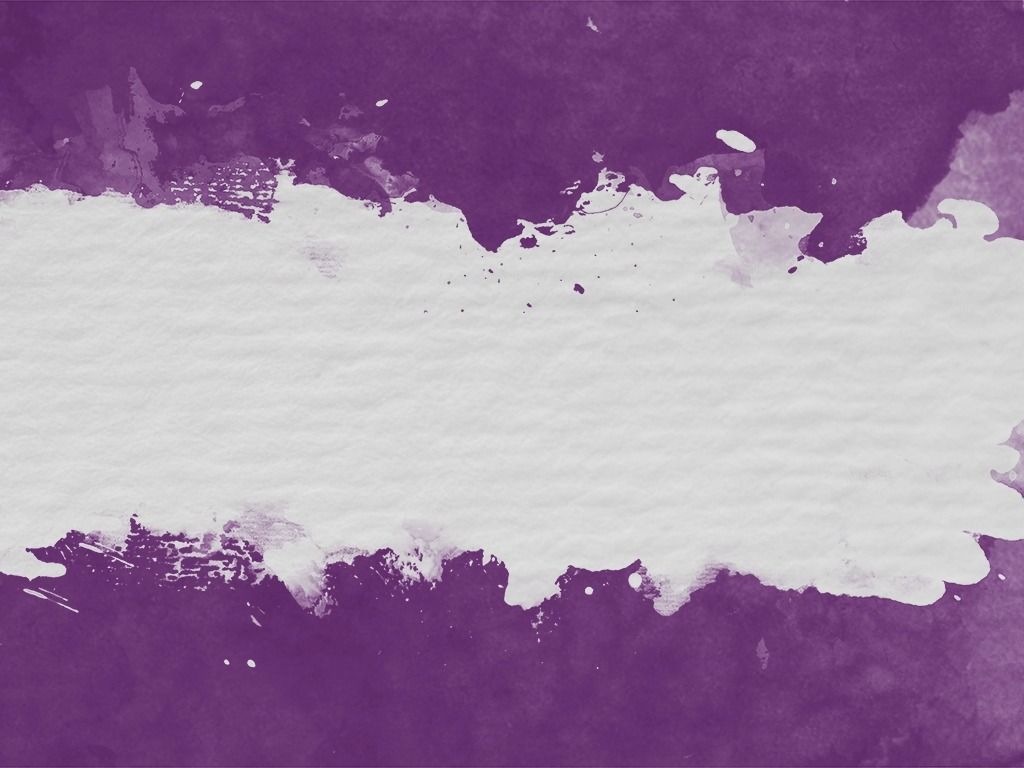 When the Flesh Fights the Spirit
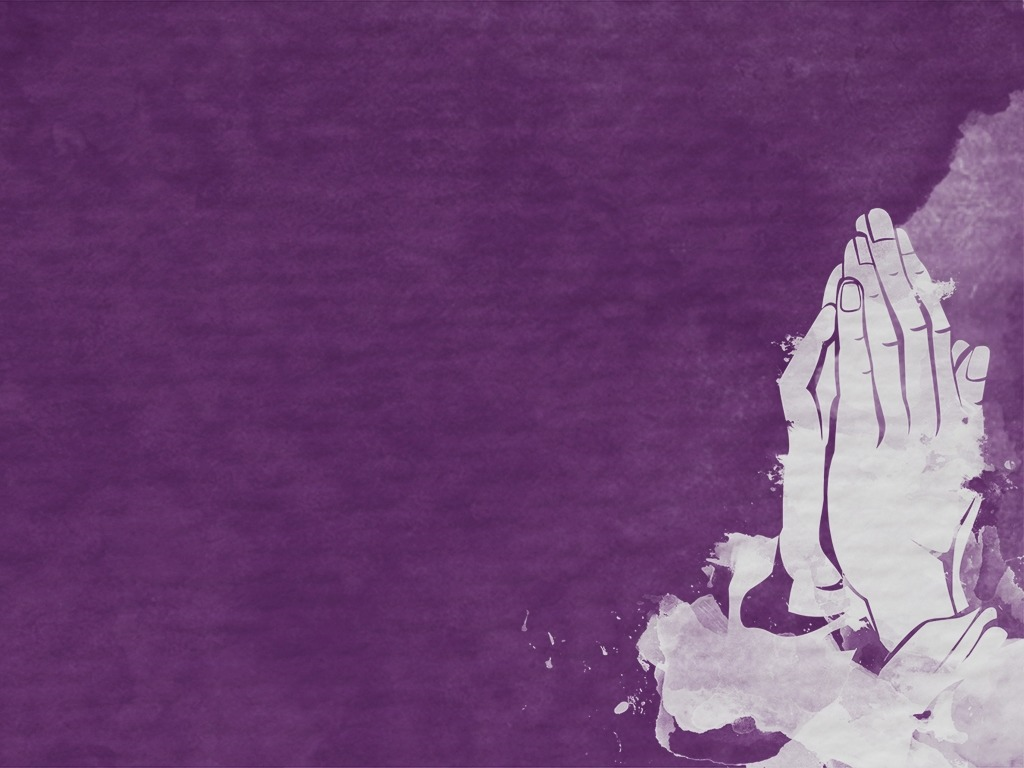 Am I Even Praying in the First Place?
Am I simply neglecting prayer through thoughtlessness or a busy schedule?
Or is there something even deeper at work? An active avoidance brought about because of sin?
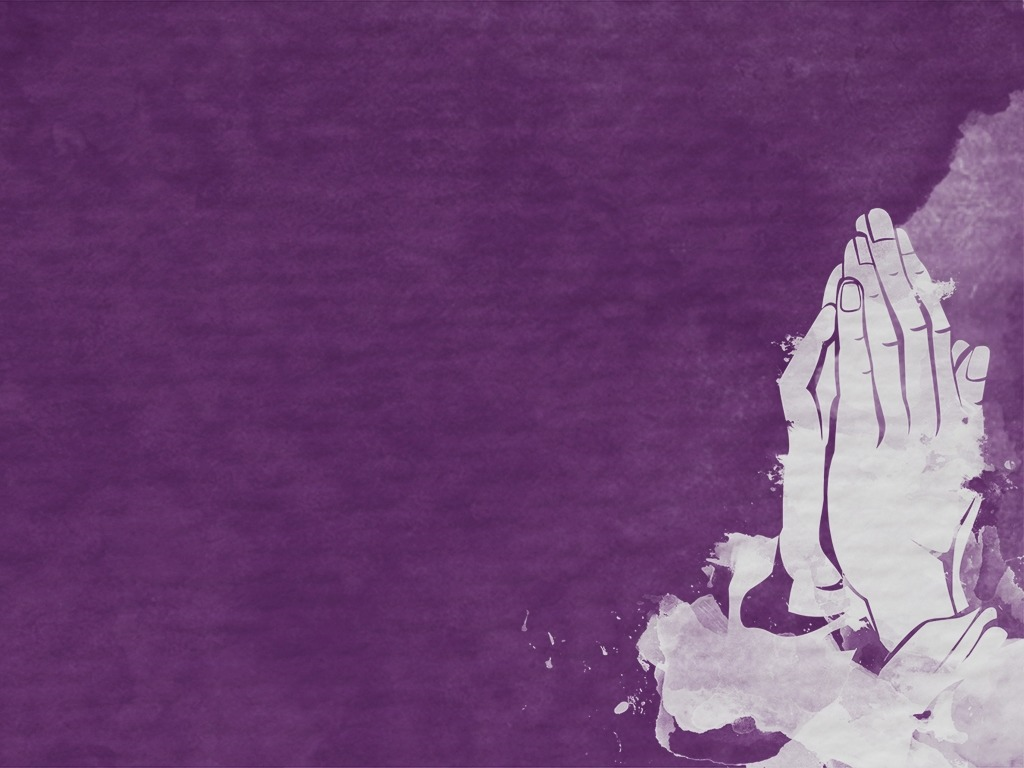 Have I Built of Barriers of Sin?
Prayer is a blessing that comes from being in a relationship with God:
Sometimes we fail to remember that our choice to pursue sin forces God to distance Himself from us.
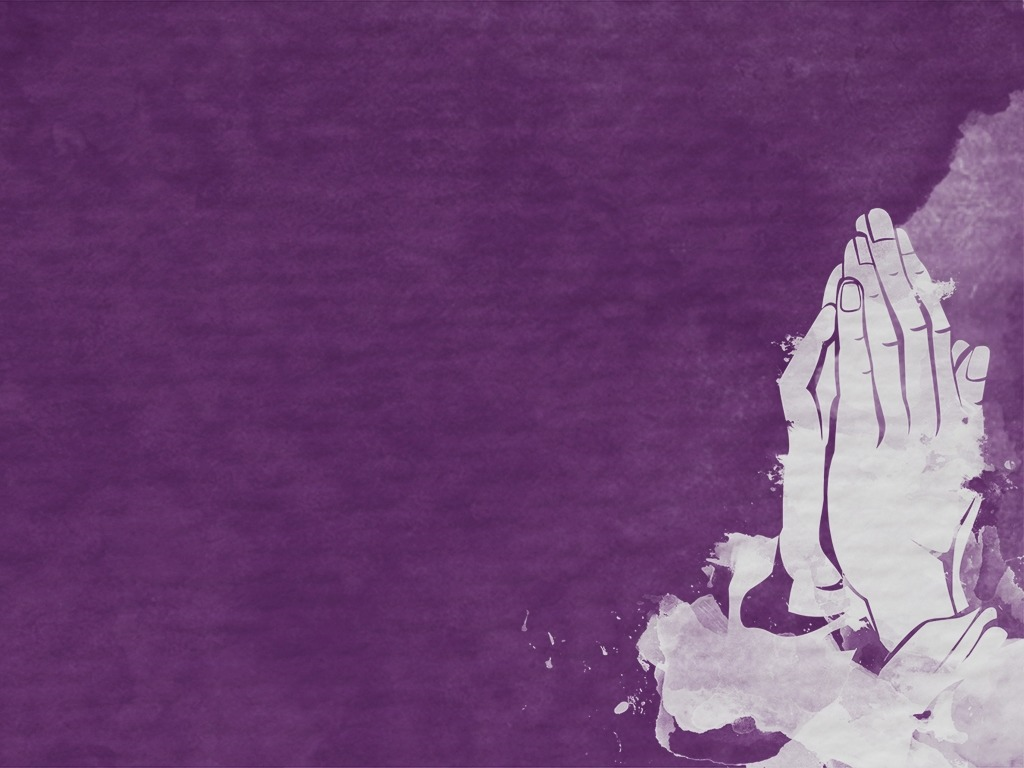 For What Purpose am I Praying?
A child often prays from a perspective of what they hope to do and what they hope to obtain…

Have we put away childish prayers, or are we still seeking the will of self?
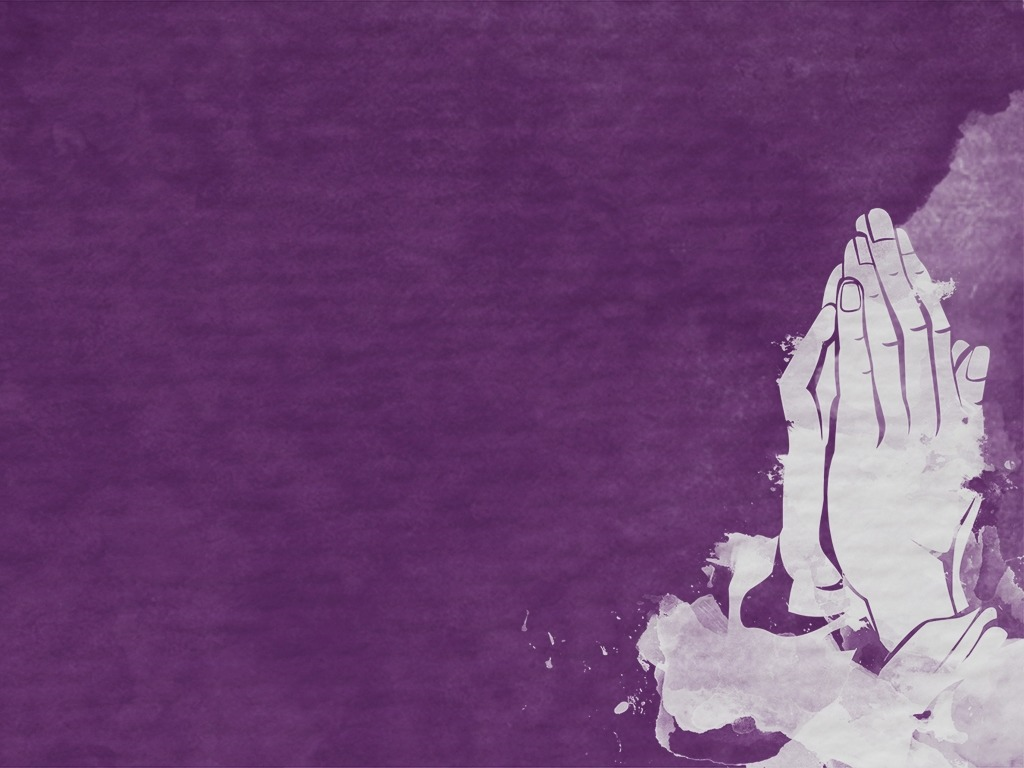 What if the Answer is No?
Can I learn to accept that God’s wisdom is far greater than mine?
Can I trust that an answer of “no” is in my best interest and can still work to bring about His will?
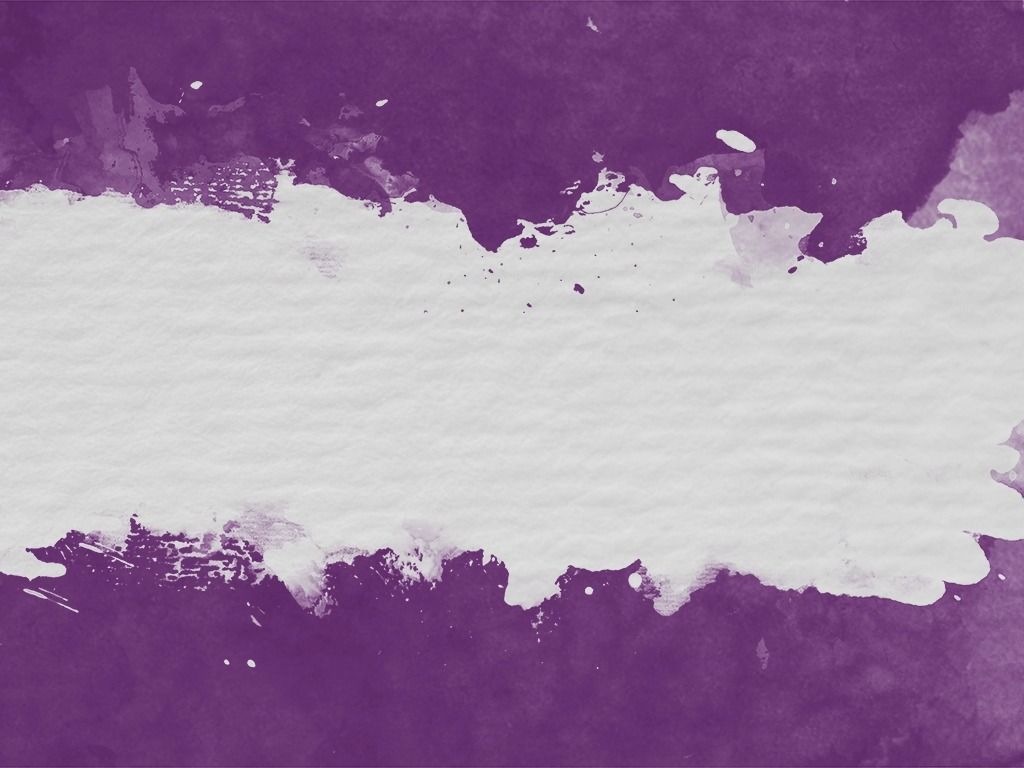 What Stands in the Way?